ΑΠΟΣΤΕΙΡΩΣΗ
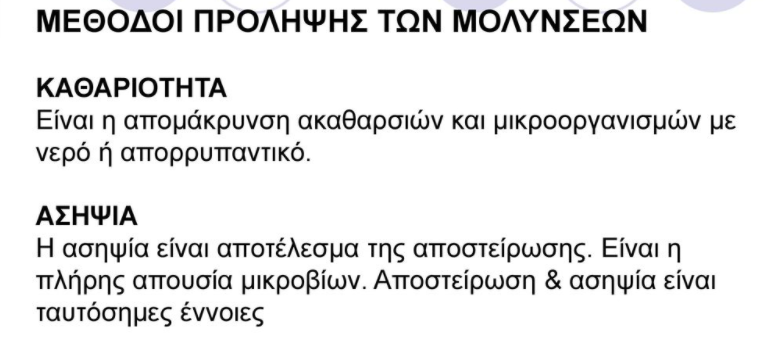 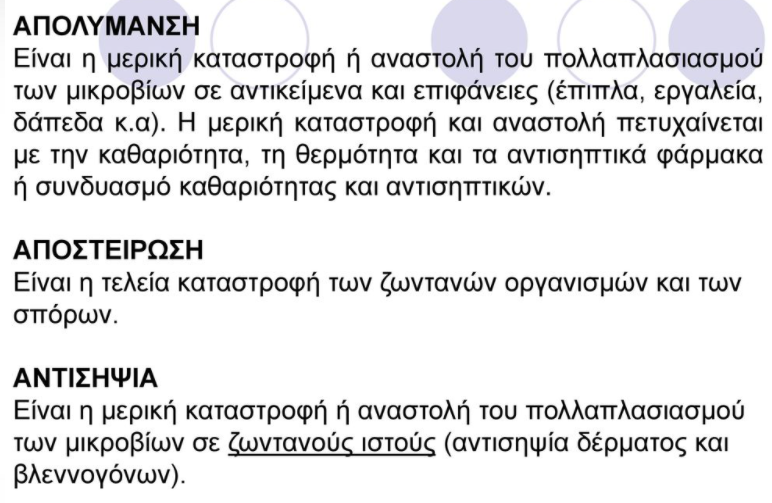 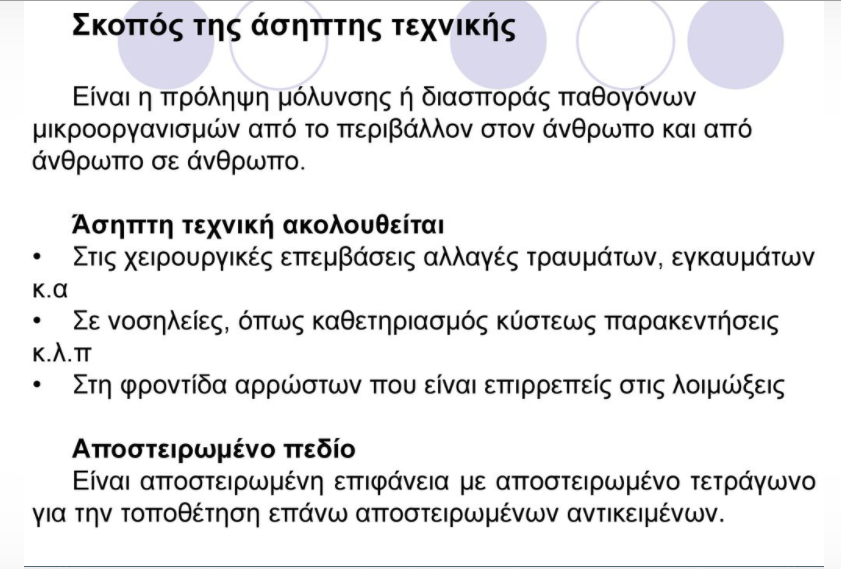 ΔΙΑΔΙΚΑΣΙΑ ΑΠΟΣΤΕΙΡΩΣΗΣ/1
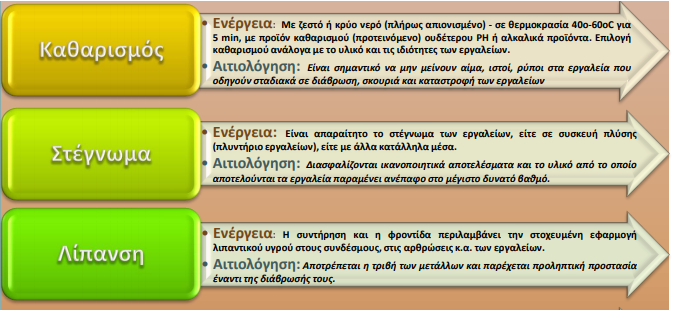 ΔΙΑΔΙΚΑΣΙΑ ΑΠΟΣΤΕΙΡΩΣΗΣ/2
ΔΙΑΔΙΚΑΣΙΑ ΑΠΟΣΤΕΙΡΩΣΗΣ/3
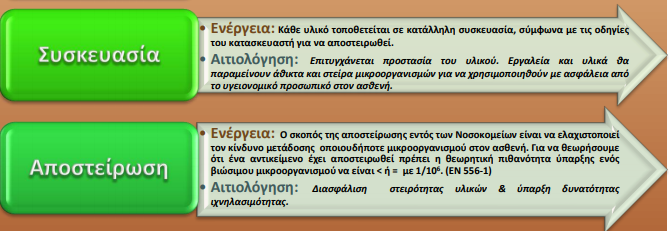 ΔΙΑΔΙΚΑΣΙΑ ΑΠΟΣΤΕΙΡΩΣΗΣ/4
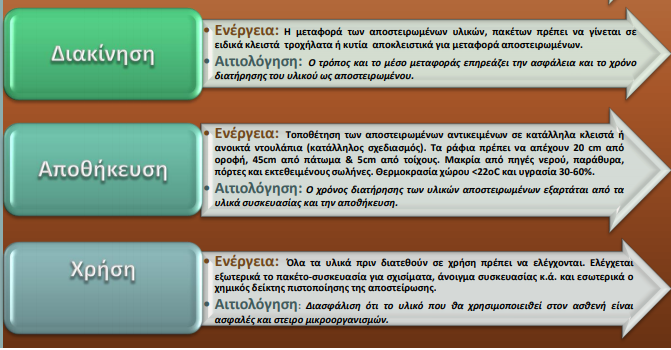 ΥΛΙΚΑ ΣΥΣΚΕΥΑΣΙΑΣ/1
ΥΛΙΚΑ ΣΥΣΚΕΥΑΣΙΑΣ/2
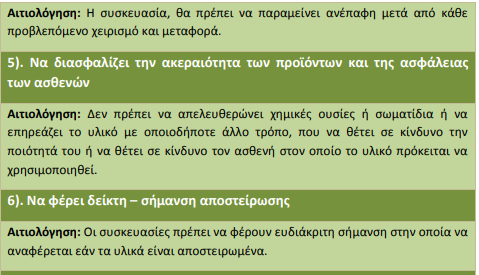 ΥΛΙΚΑ ΣΥΣΚΕΥΑΣΙΑΣ/3
ΤΑ ΥΛΙΚΑ ΣΥΣΚΕΥΑΣΙΑΣ/1
ΤΑ ΥΛΙΚΑ ΣΥΣΚΕΥΑΣΙΑΣ/2
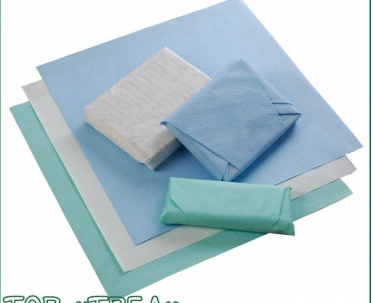 ΤΑ ΥΛΙΚΑ ΣΥΣΚΕΥΑΣΙΑΣ/3
ΘΗΚΕΣ ΑΠΟΣΤΕΙΡΩΣΗΣ
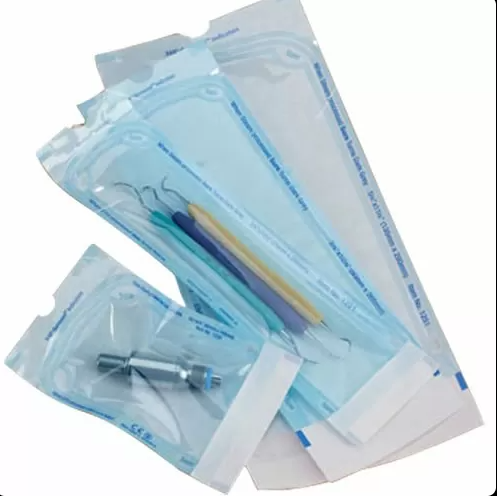 ΘΗΚΕΣ ΑΠΟΣΤΕΙΡΩΣΗΣ
ΔΙΣΚΟΣ ΑΠΟΣΤΕΙΡΩΣΗΣ/1
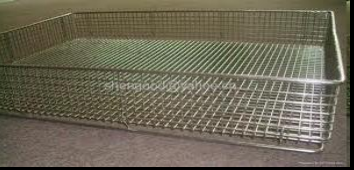 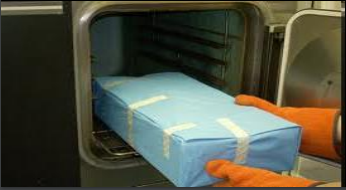 ΔΙΣΚΟΣ ΑΠΟΣΤΕΙΡΩΣΗΣ/2
ΕΛΕΓΧΟΣ ΑΠΟΣΤΕΙΡΩΣΗΣ/1
ΔΕΙΚΤΕΣ ΑΠΟΣΤΕΙΡΩΣΗΣ – Εσωτερικά του πακέτου
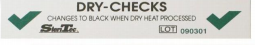 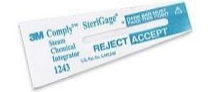 ΕΛΕΓΧΟΣ ΑΠΟΣΤΕΙΡΩΣΗΣ/2
ΤΑΙΝΙΑ ΑΠΟΣΤΕΙΡΩΣΗΣ –Εξωτερικά του πακέτου
ΕΛΕΓΧΟΣ ΑΠΟΣΤΕΙΡΩΣΗΣ/3
Ετοιμασία υλικού για αποστείρωση
https://www.youtube.com/watch?v=stNedCQfDuY&ab_channel=Mariasimitzi

https://www.youtube.com/watch?v=bN0g0In2EZ0&ab_channel=CostasPanayotidis
 
https://www.youtube.com/watch?v=-ggM1sTpYaM&list=PLthrtHWbkR0qqNdDuLTEH9cXBEzCmr3dH&ab_channel=SIMTICS
Χειρισμός αποστειρωμένων γαντιών
https://www.youtube.com/watch?v=8SHPZKuJ3xc&ab_channel=%CE%9D%CE%BF%CF%83%CE%B7%CE%BB%CE%B5%CF%85%CF%84%CE%B9%CE%BA%CE%AD%CF%82%CE%94%CE%B5%CE%BE%CE%B9%CF%8C%CF%84%CE%B7%CF%84%CE%B5%CF%82-CostasPanayotidis
Αποστειρωμένη χειρουργική μπλούζα
https://www.youtube.com/watch?v=e79YJ4ckwj0&ab_channel=SummerSchoolofExperimentalSurgeryPilsen
https://www.youtube.com/watch?v=n3ukNJIg8e4&ab_channel=M%C3%B6lnlyckeHealthCar
https://www.youtube.com/watch?v=kFWd2mIbfro&ab_channel=KirkwoodMedia